G.4
Constructions
1
Construction of  Congruent Segment
Compass Video  Sketchpad Video
Draw a segment XY. 
Elsewhere on the paper, draw a line and a point on the line. Label the point P.
Place the compass at point X and adjust the compass setting so that the pencil is at point Y.
Using that setting, place the compass at point P and draw an arc that intersects the line. Label the point of intersection Q.
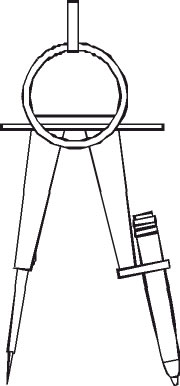 X
Y
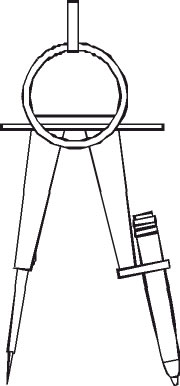 P
Q
2
Construction of  Congruent Angle.
Compass Video   Sketchpad Video
Draw an angle like < P.
Use a straightedge to draw a ray and label the endpoint as T. 
Place the compass at Point P and draw a large arc that intersects both sides of <P. Label the points of intersection as Q and R.
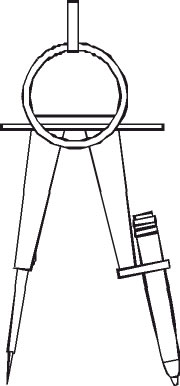 Q
P
R
Continued……
T
3
Construction of  Congruent Angle – continuation
Using the same compass setting, put the compass at point T and draw a large arc that starts above the ray and intersects the ray. Label the point of intersection S.
Place the compass on R and adjust pencil to Q.
With same compass setting, place compass at S and draw an arc to intersect the larger arc from step 4.
Use straightedge to draw
Q
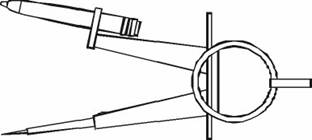 P
R
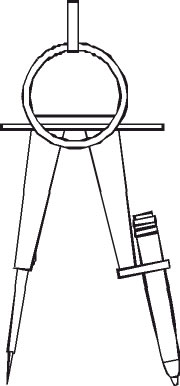 U
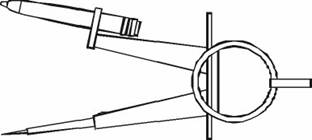 T
S
4
Construction of Segment Bisector
Compass Video   Sketchpad Video
Draw a segment and name it          .
Place the compass at point X. Adjust the compass so that its width is greater that ½XY.
Draw arcs above and below         .
Using same compass setting, place the compass at point Y and draw arcs above and below XY so that they intersect the two arcs previously drawn. Label the points of intersection of the arcs as P and Q.
Use straightedge to draw       . Label the point where it intersects XY as M.
P
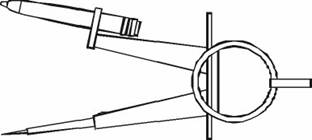 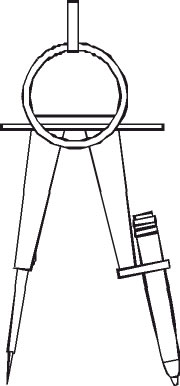 M
X
Y
Q
M is the midpoint of          .
5
Construction of Angle Bisector
Compass Video   Sketchpad Video
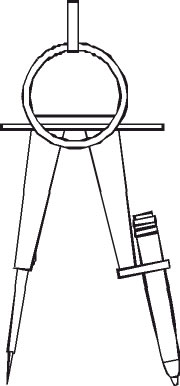 Draw an angle <A.
Place compass at A and draw a large arc that intersects both sides of <A. Label the points of intersection B and C.
With the compass at B, draw an arc in the interior of the angle.
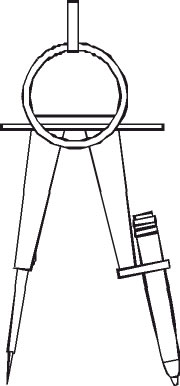 B
A
C
Continued……
6
Construction of Angle Bisector – continuation
Keeping the same compass setting, place the compass at C and draw an arc that intersects the arc drawn in Step 3. Label the point of intersection D.

5.	Draw          .
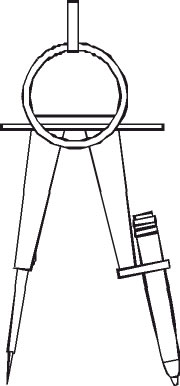 B
D
A
C
7
Construction of  a perpendicular from a point on the line.
Compass Video   Sketchpad Video
Draw line n and mark a point C on the line.
Place compass at C and draw arcs to the right & left of C, intersecting the line n. Label the pts. of intersection A & B.
Place the compass at A with a setting greater than AC, draw an arc above the line n.
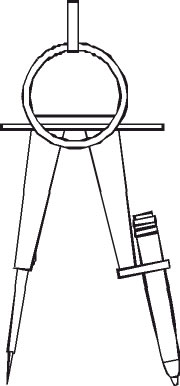 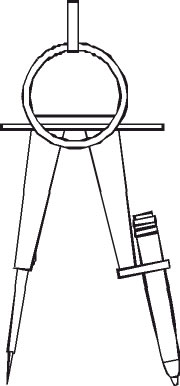 n
A
C
B
Continued……
8
Construction of  a perpendicular from a point on the line - continuation.
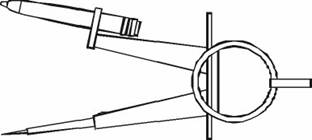 D
4.  Using same compass setting as in Step 3, place the compass at pt. B and draw an arc intersecting the previously drawn. Label the pt. of intersection D.
5.	Use a straightedge to draw        .
n
A
C
B
9
Construction of a perpendicular from a point not on the line.
Compass Video   Sketchpad Video
Draw line n and mark a point Z not on the line.
Place compass at Z and draw an arc that intersects line n in two different places. Label the pts. of intersection X & Y.
Place the compass at X with a setting greater that ½XY, draw an arc below the line n.
Z
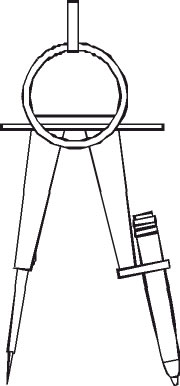 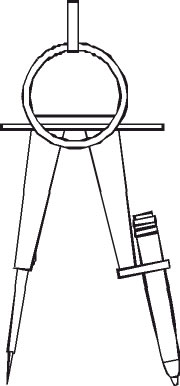 n
Y
X
Continued……
10
Construction of a perpendicular from a point not on the line - continuation.
4.  Using same compass setting as in Step 3, place the compass at pt. Y and draw an arc intersecting the previously drawn. Label the pt. of intersection A.
Use a straightedge to draw             
                 .
Z
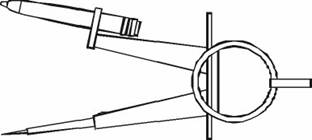 n
Y
X
A
11
Construction a line parallel to a given line through a point A not on the given line. Sketchpad Video
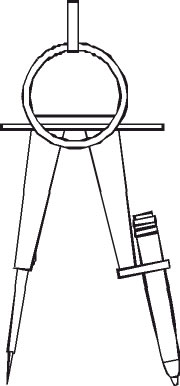 C
Construct point Z on the given line. 
Construct Ray ZA
Construct 2 circles or arcs with the same radius from Z and A. Construct points B and C on Ray ZA.
Construct the Point of intersection of the Circle and the given line. Call it D.
Measure with your compass the opening of ARC BD.
A
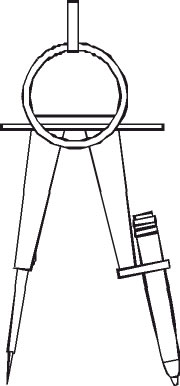 B
Continue ….
D
Z
12
Construction a line parallel to a given line through a point A not on the given line.
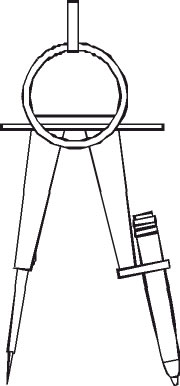 C
Construct another circle/ arc from C now with the same opening. You will find the a point of intersection with Circle A. Call it F.
Construct Line AF.
We basically constructed a congruent angle to angle Z from Vertex A. 
By having this to angles congruent we can be certain that the two lines are parallel.
        Line AF // Line ZD
A
F
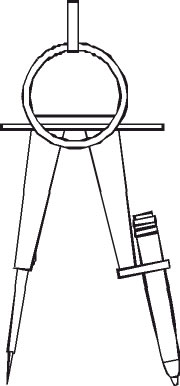 B
D
Z
13